SVALY KRKU A ZADFEL ČVUT
Jana Vaněčková
SVALY KRKU
5 skupin:
POVRCHOVÉ SVALY KRKU (MUSCULI COLLI SUPERFICIALES)
SVALY NADJAZYLKOVÉ (MUSCULI SUPRAHYOIDEI)
SVALY PODJAZYLKOVÉ (MUSCULI INFRAHYOIDEI)
SVALY KLONĚNÉ (MUSCULI SCALENI)
HLUBOKÉ KRČNÍ SVALY (MUSCULI COLLI PROFUNDI)
Povrchové svaly krku
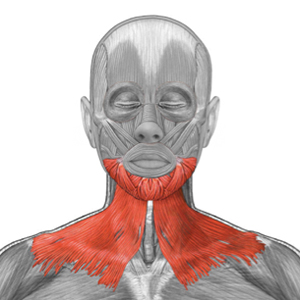 PLATYSMA
MUSCULUS STERNOCLEIDOMASTOIDEUS
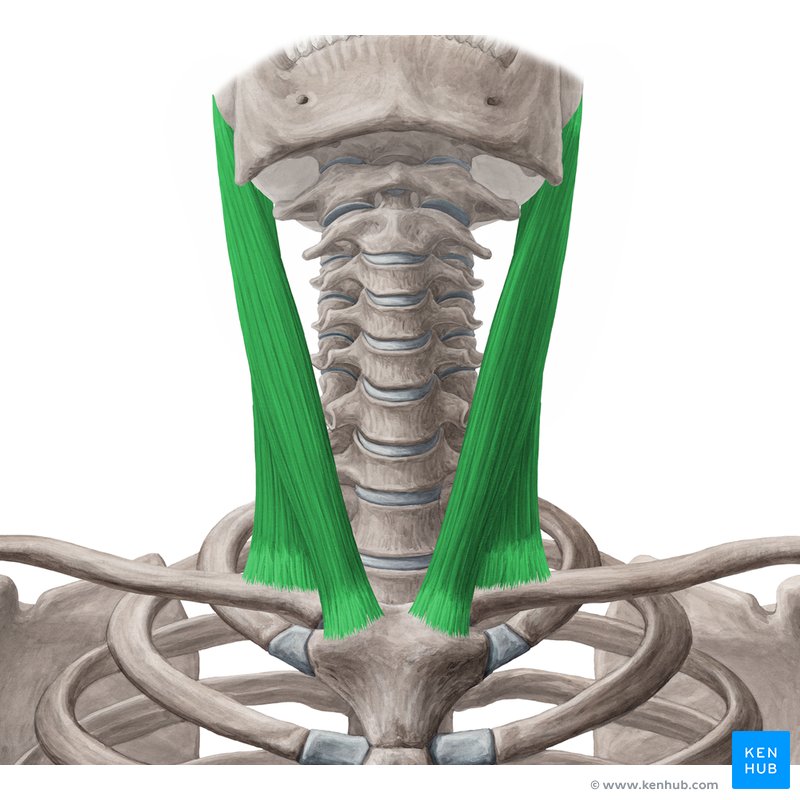 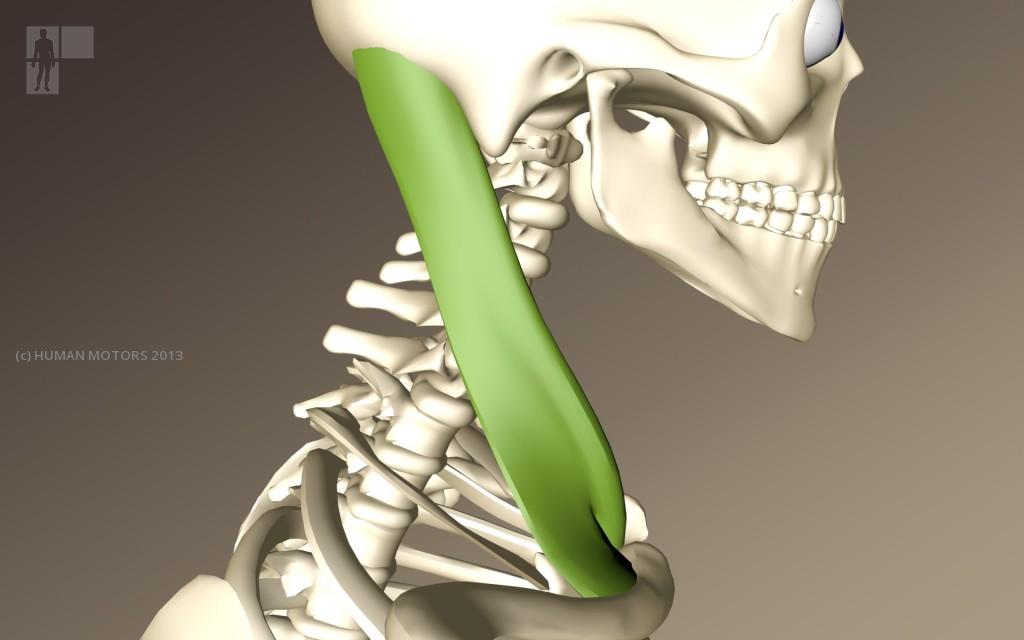 Nadjazylkové svaly krku
M. DIGASTRICUS
M. STYLOHYOIDEUS
M. MYLOHYOIDEUS
M. GENIOHYOIDEUS
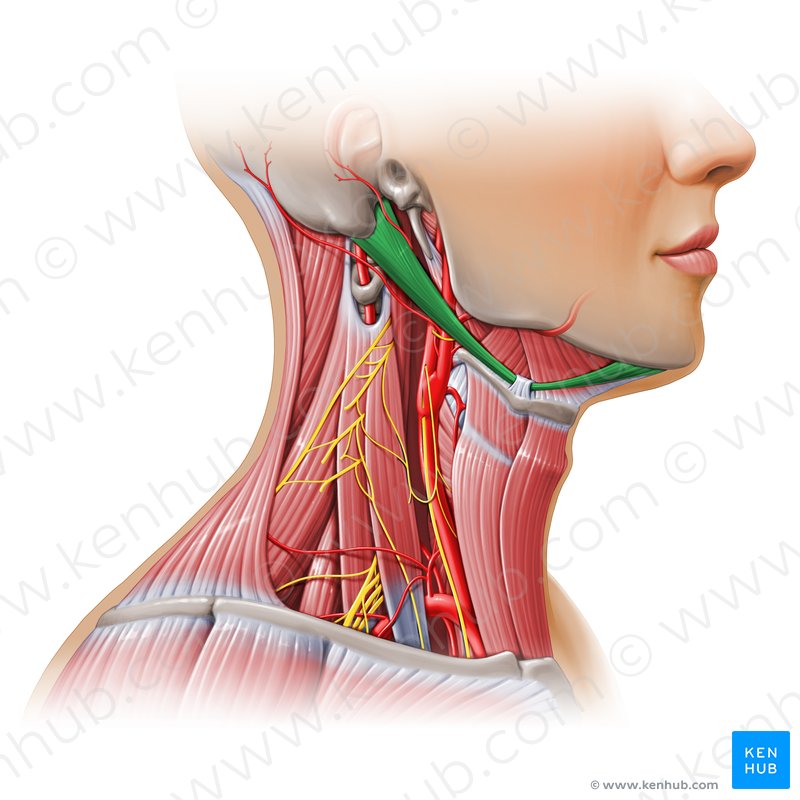 M. DIGASTRICUS
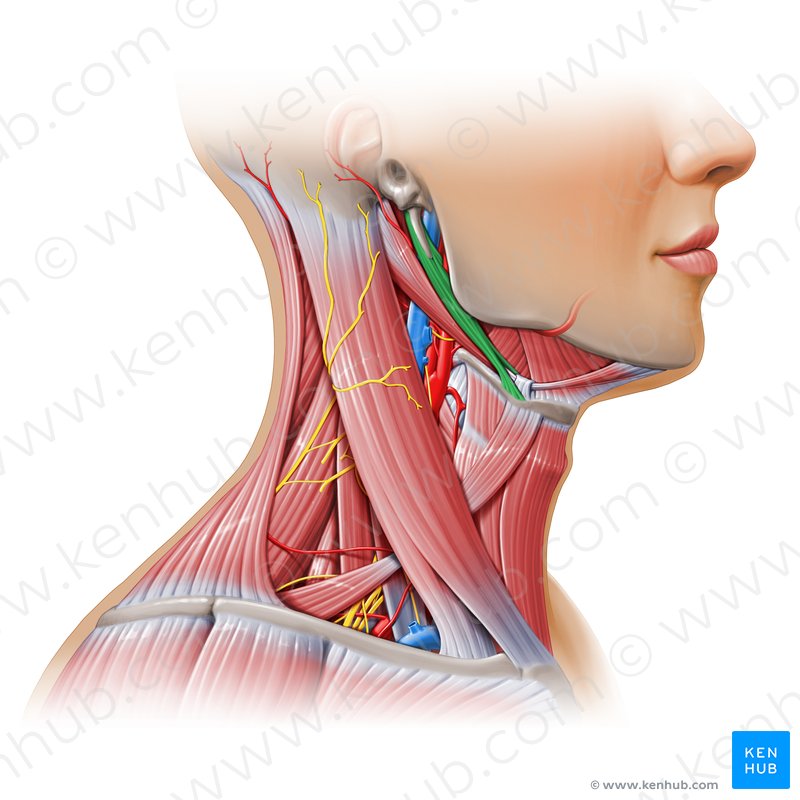 M. STYLOHYOIDEUS
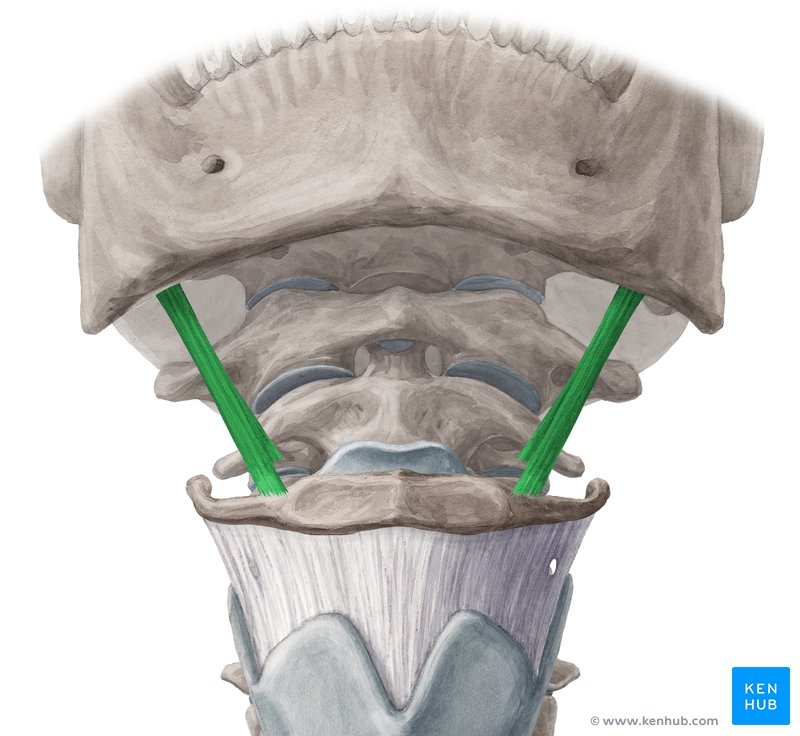 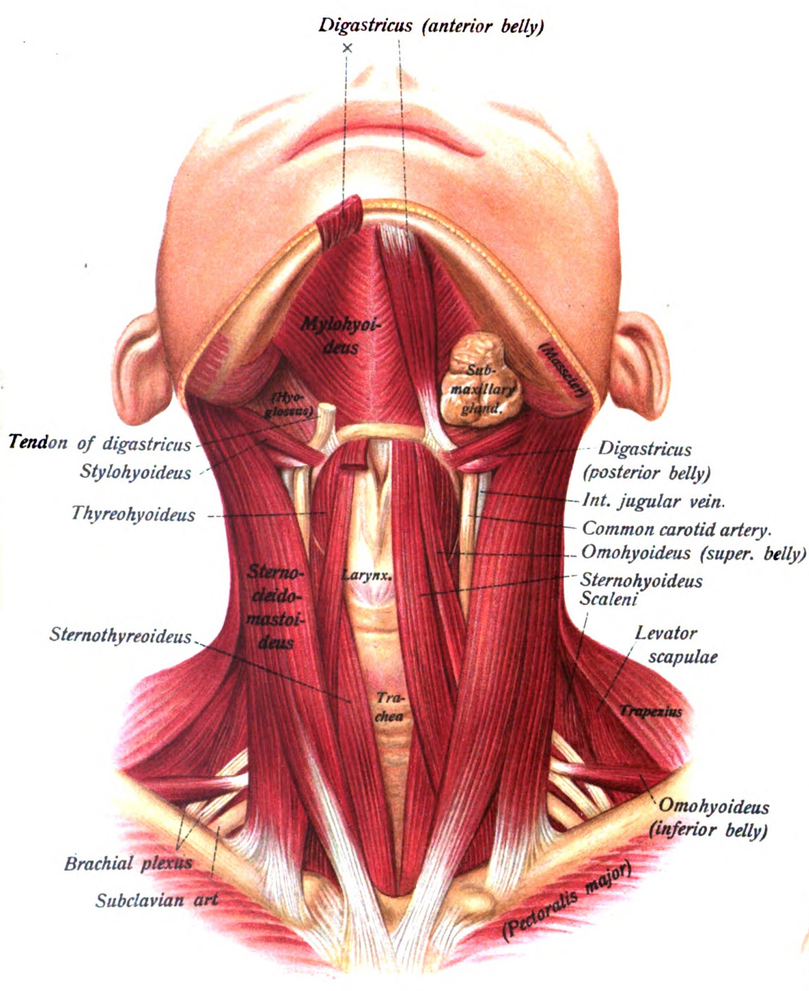 M. MYLOHYOIDEUS
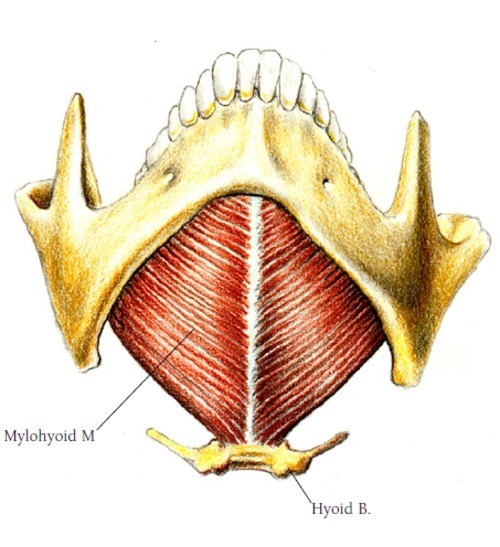 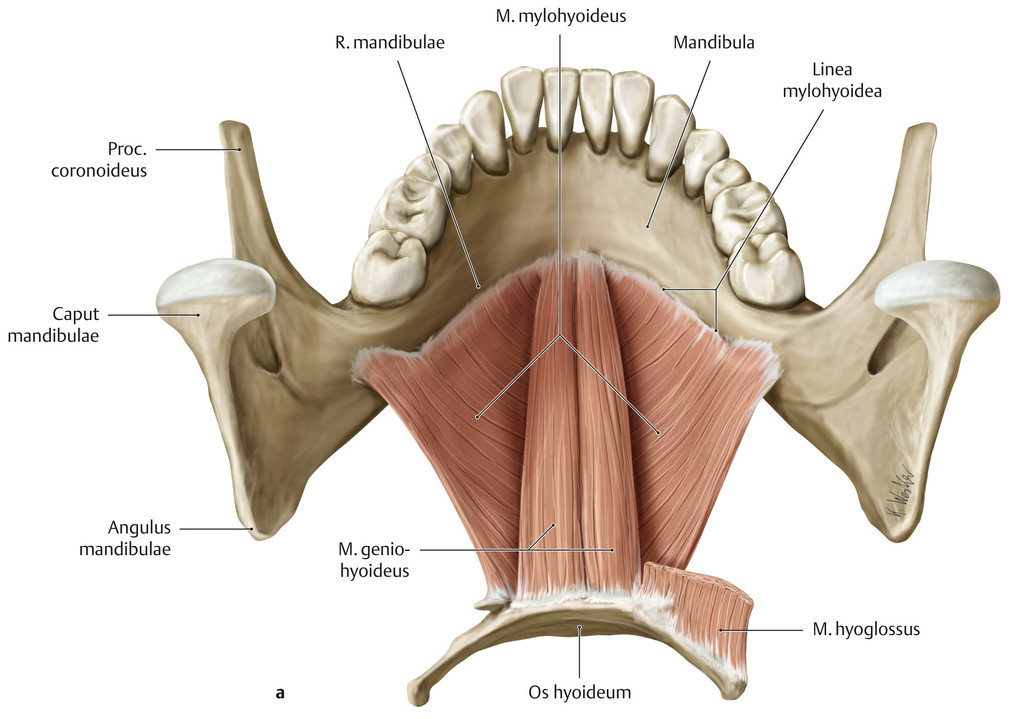 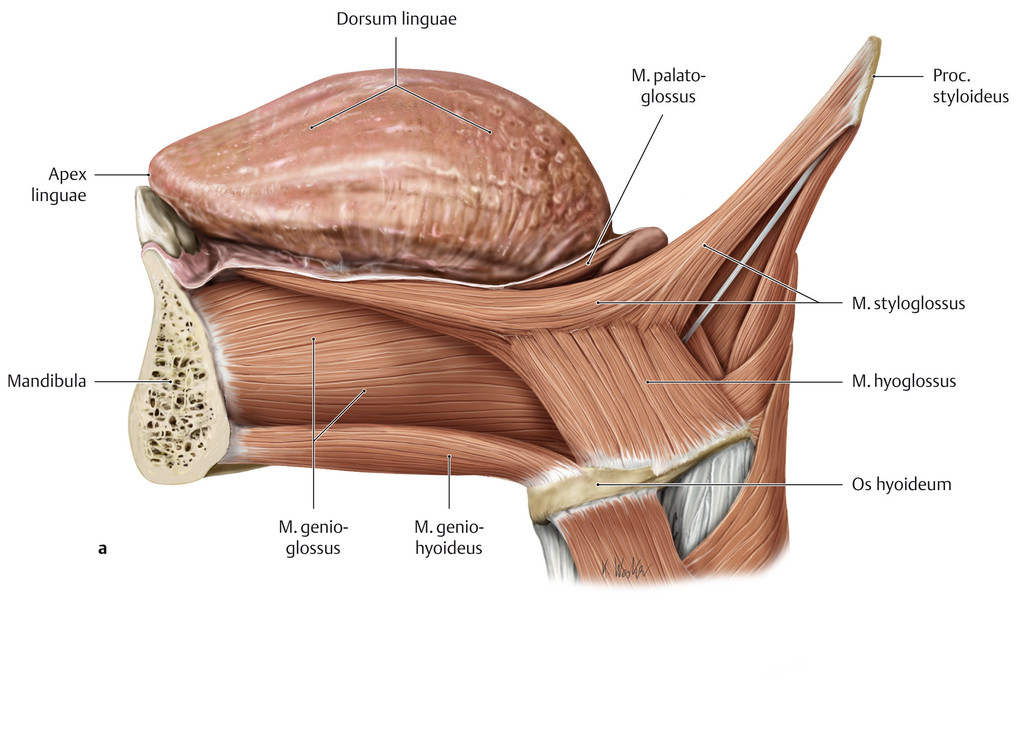 M. GENIOHYOIDEUS
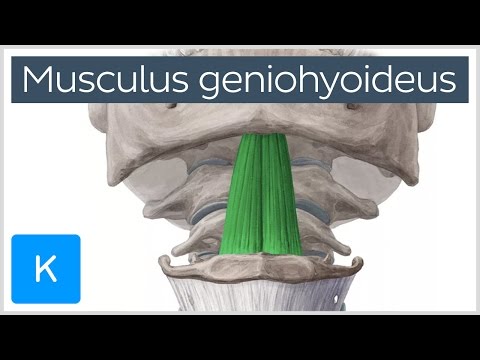 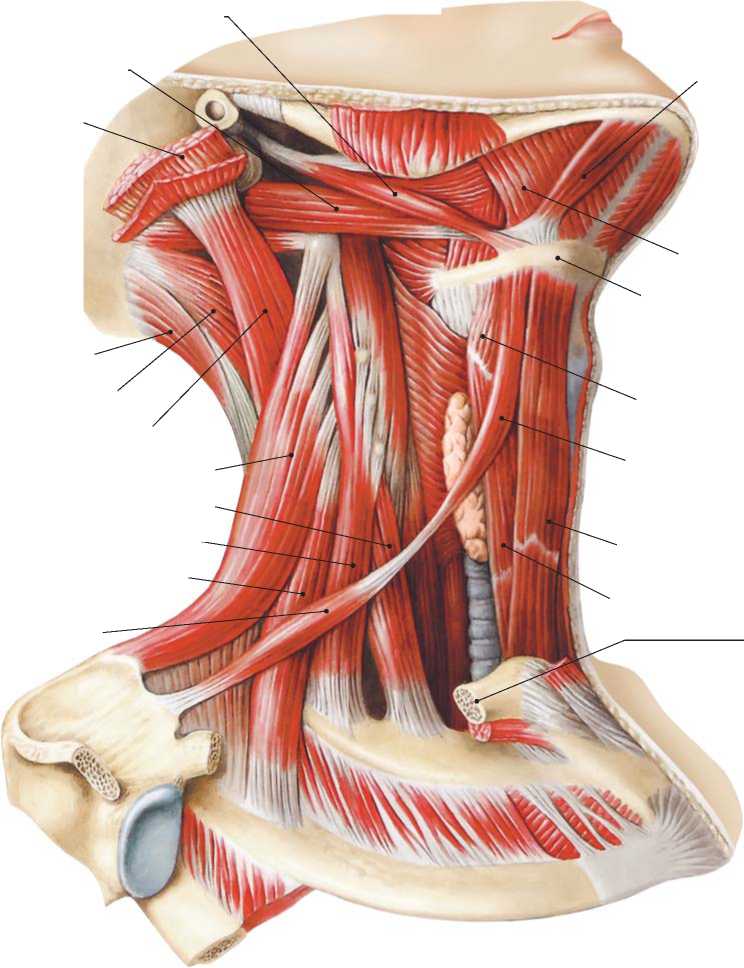 Podjazylkové svaly krku
MUSCULUS STERNOHYOIDEUS
MUSCULUS STERNOTHYROIDEUS
MUSCULUS THYROHYOIDEUS
MUSCULUS OMOHYOIDEUS
MUSCULUS STERNOHYOIDEUS
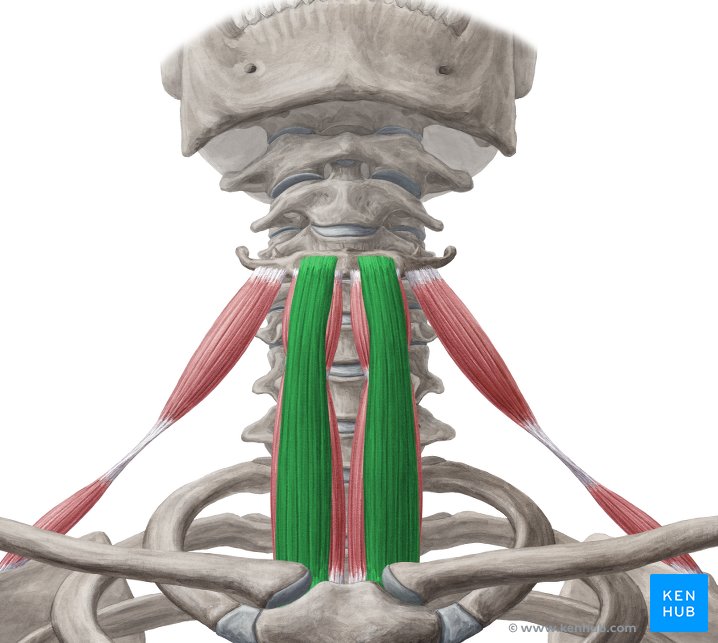 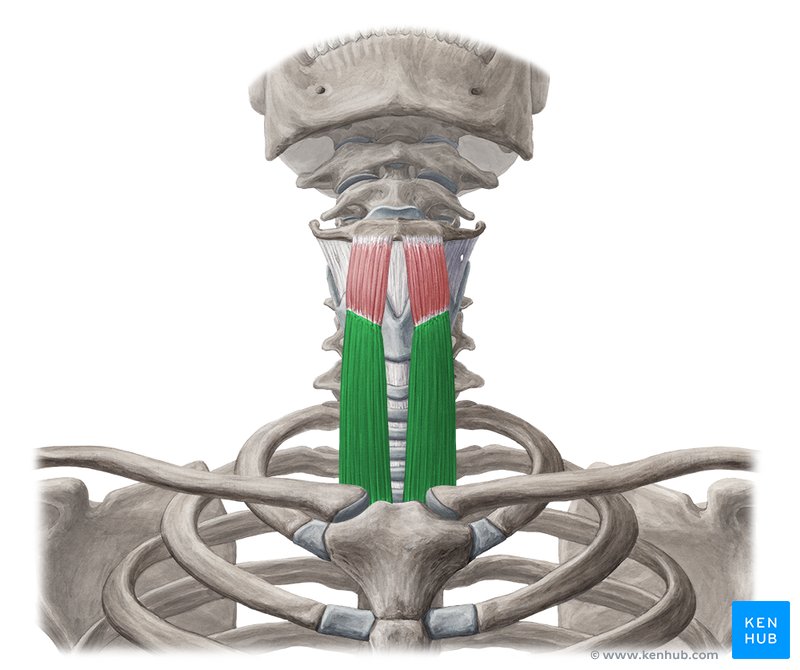 MUSCULUS STERNOTHYROIDEUS
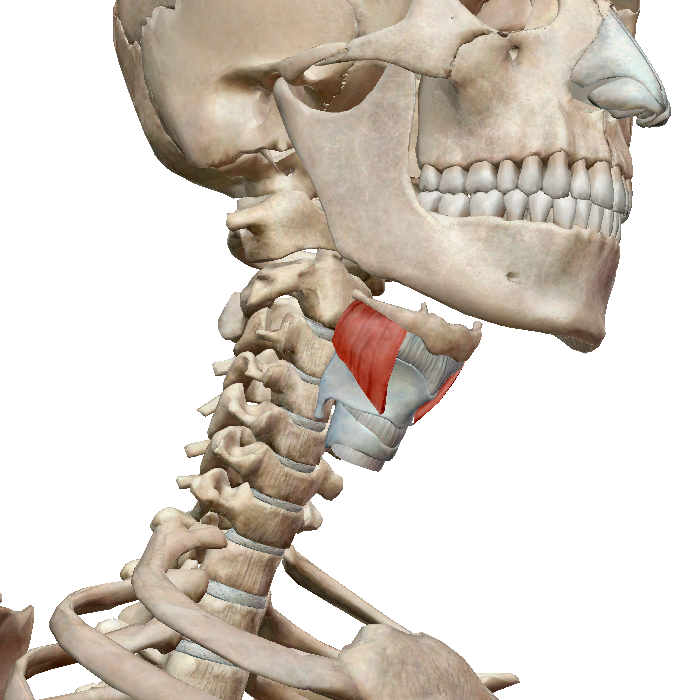 MUSCULUS THYROHYOIDEUS
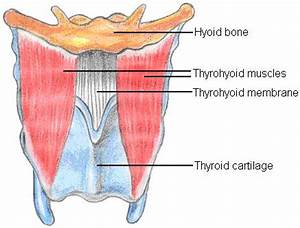 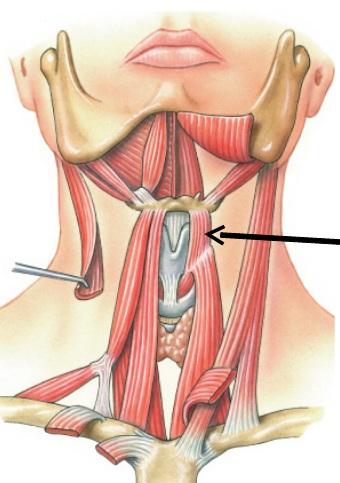 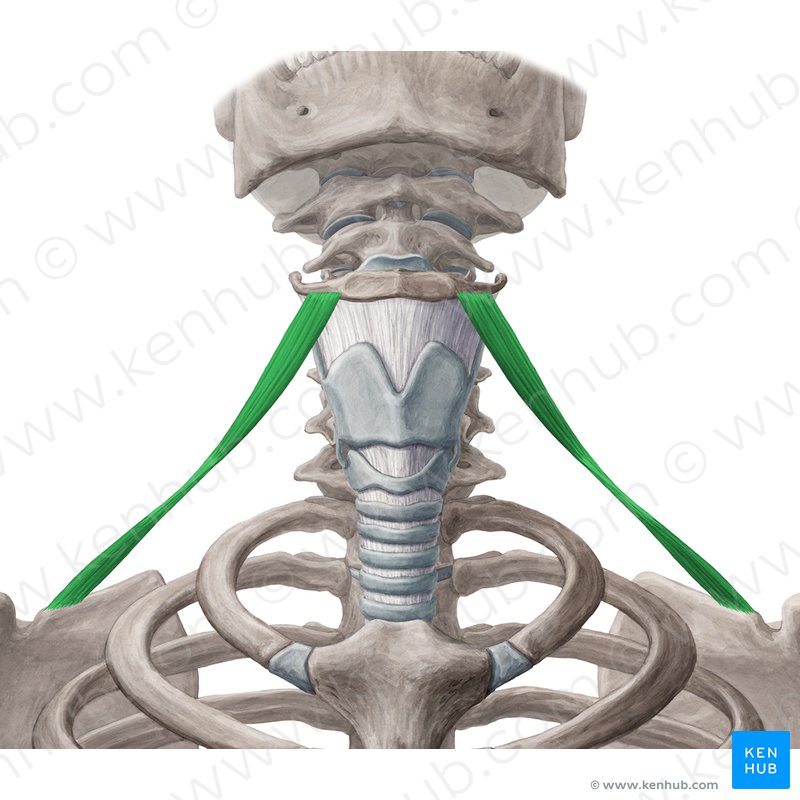 MUSCULUS OMOHYOIDEUS
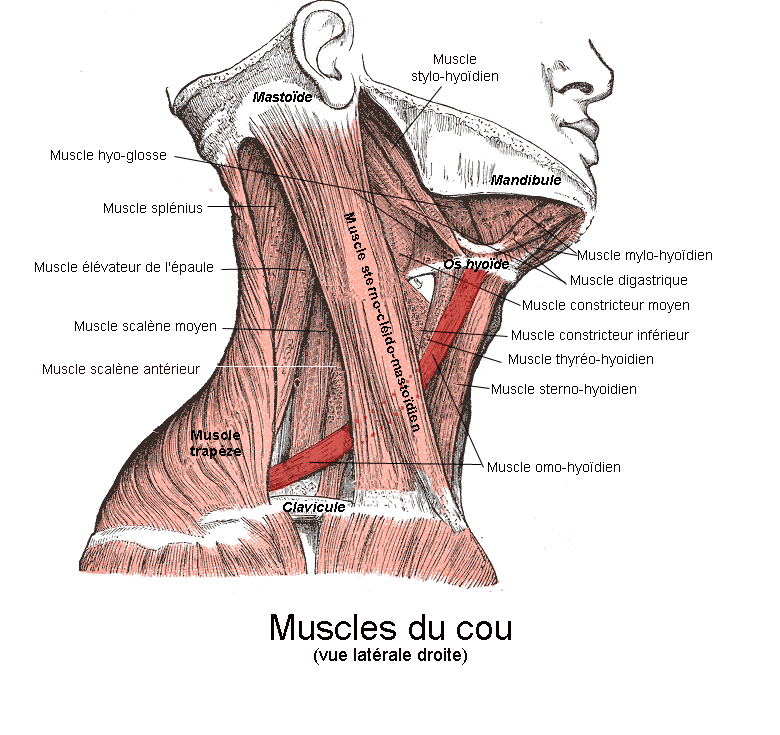 KLONĚNÉ SVALY = MUSCULI SCALENI
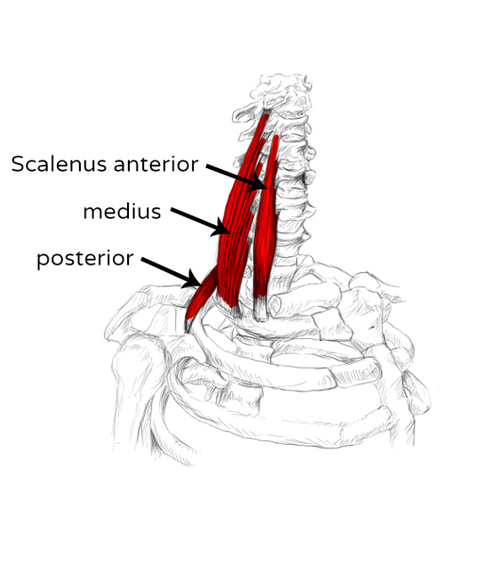 Musculus scalenus anterior
Musculus scalenus medius
Musculus scalenus posterior
Musculus scalenus minimus
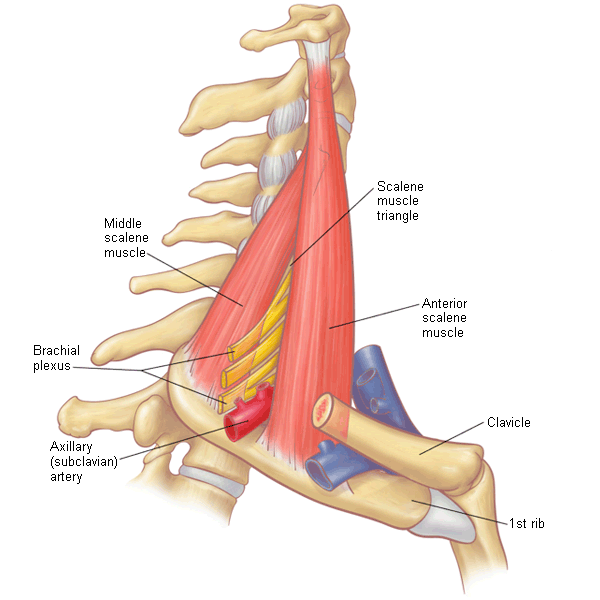 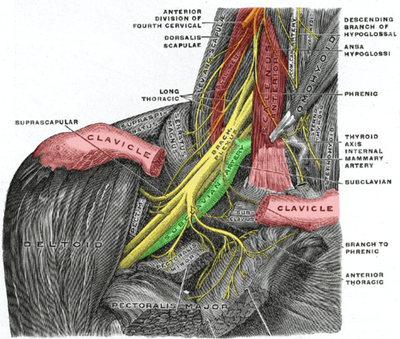 Fissura scalenorum
HLUBOKÉ KRČNÍ SVALY
4 SVALY
Předklon páteře
Úklon páteře do strany

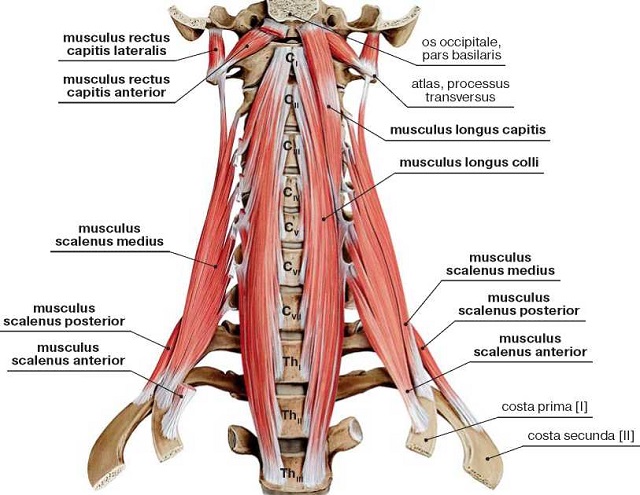 SVALY ZAD
4 VRSTVY
POVRCHOVÁ VRSTVA = 1. VRSTVA – SPINOHUMERÁLNÍ SVALY
M. TRAPEZIUS, M. LATISSIMUS DORZI
2. VRSTVA – SPINOSKAPULÁRNÍ SVALY
MM. RHOMBOIDEI, M. LEVATOR SCAPULAE
3. VRSTVA – SPINOKOSTÁLNÍ SVALY
M. SERRATUS POSTERIOR (SUP + INF)
4. VRSTVA = HLUBOKÉ SVALY ZÁDOVÉ
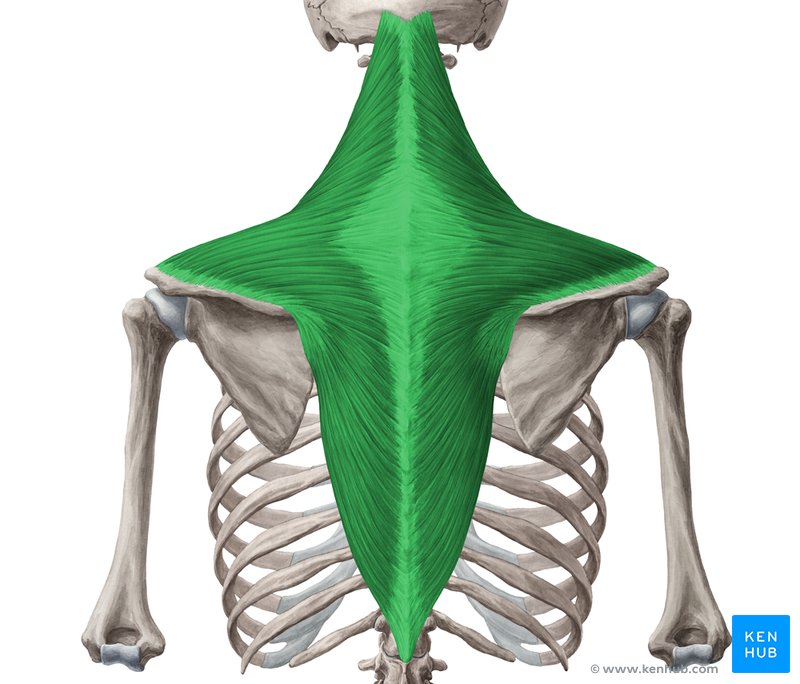 1. VRSTVA - SPINOHUMERÁLNÍ SVALY
MUSCULUS TRAPEZIUS
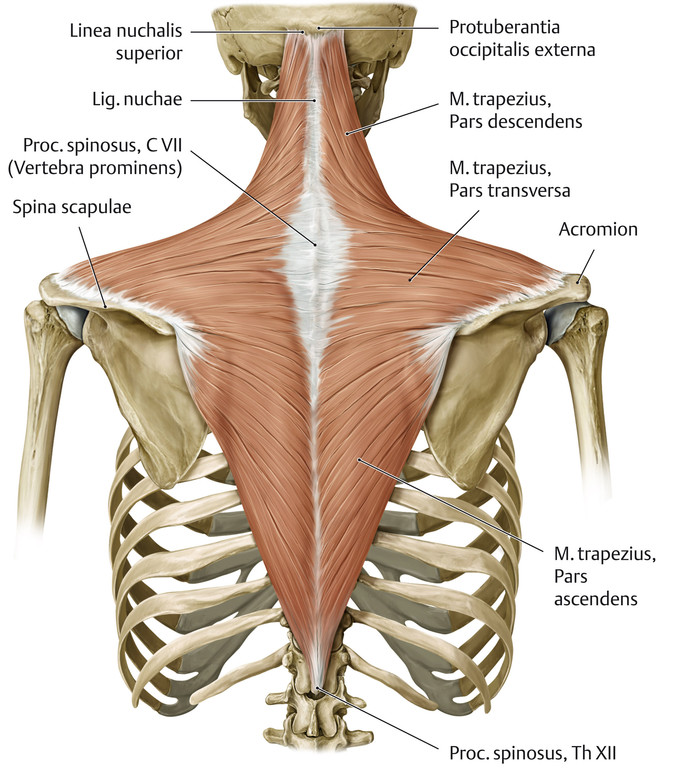 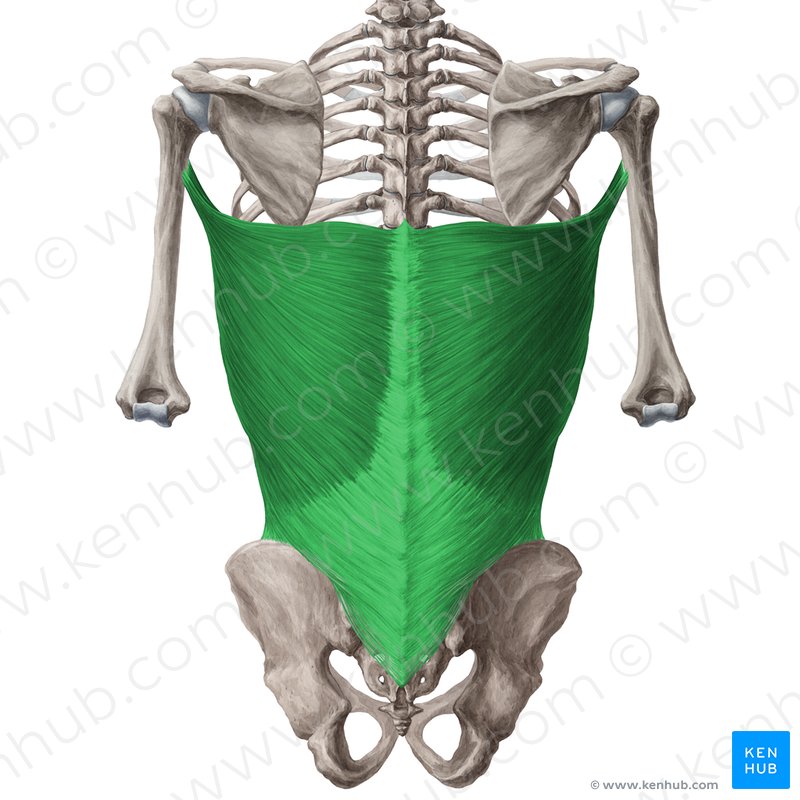 M. LATISSIMUS DORSI
T7 – S5
https://www.breastdoctor.co.uk/breast-reconstructive-surgery/
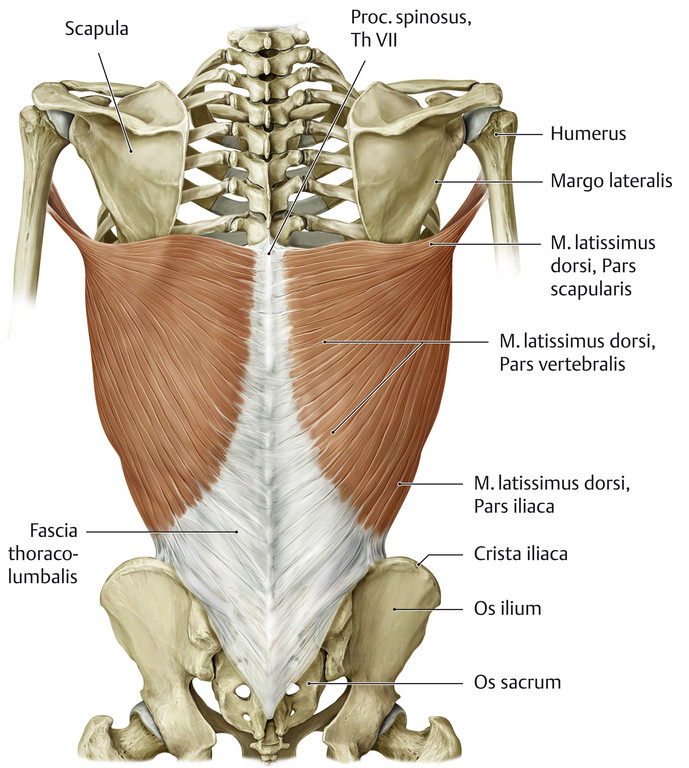 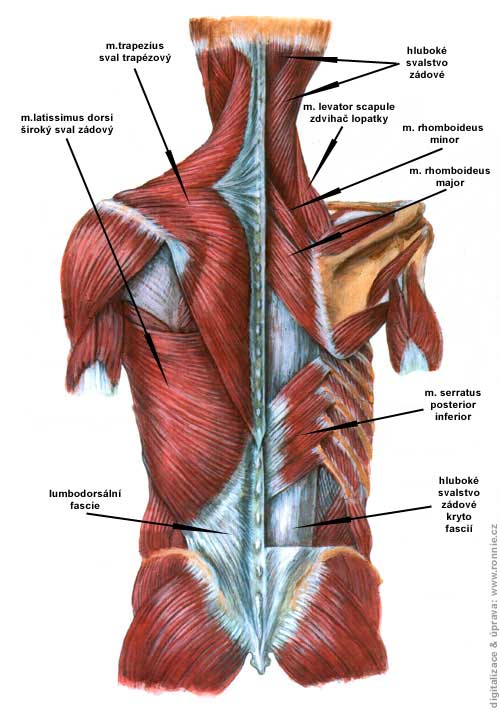 2. VRSTVA – SPINOSKAPULÁRNÍ SVALY
M. RHOMBOIDEUS MAJOR
T1-T4
M. RHOMBOIDEUS MINOR
C6-C7
M. LEVATOR SCAPULAE
C1 – C4
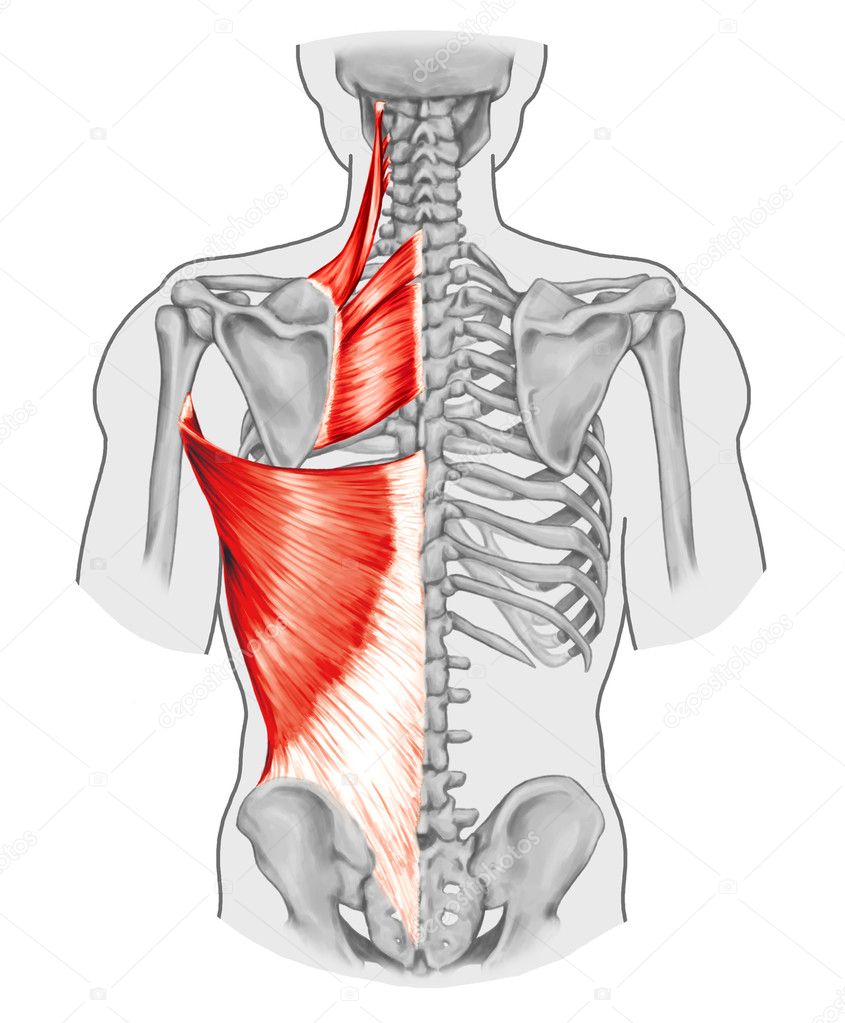 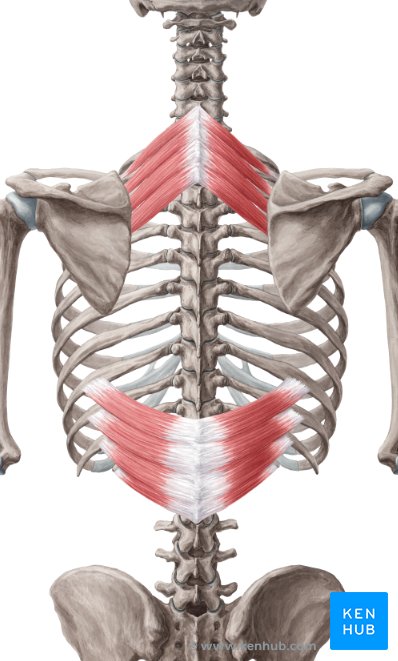 3. VRSTVA = SVALY SPINOKOSTÁLNÍ
MUSCULUS SERRATUS POSTERIOR SUPERIOR
C → T
MUSCULUS SERRATUS POSTERIOR INFERIOR
T → L
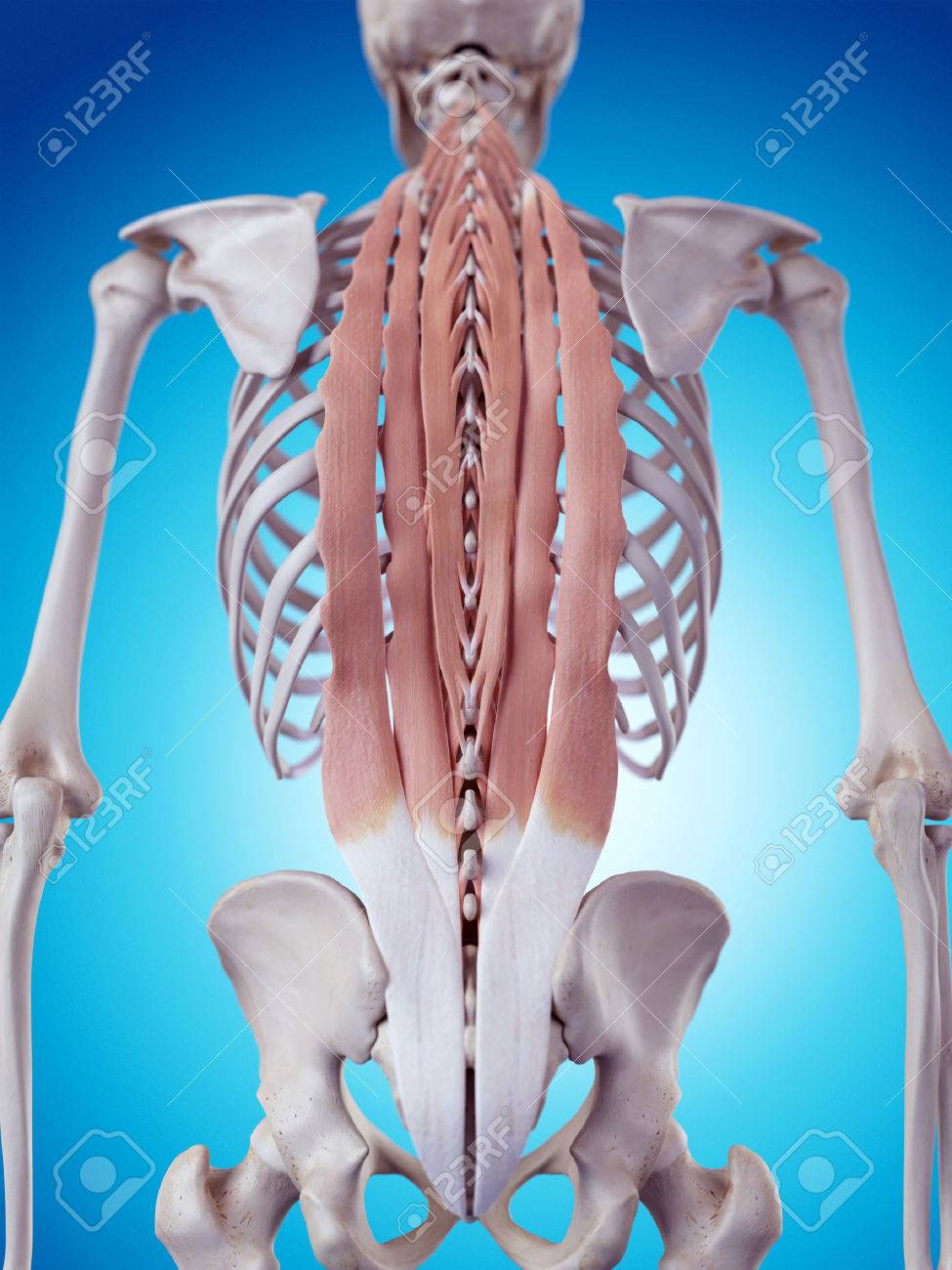 4. VRSTVA = HLUBOKÉ ZÁDOVÉ SVALY
Jdou v podstatě od obratlů k obratlům
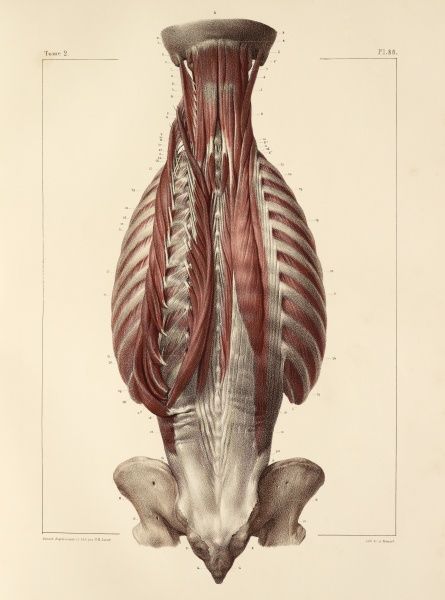 DĚKUJI ZA POZORNOST!